OUR DREAM DESTINATIONS
Alexandra Liptáková
Laura Ivanová
1.A
RIO DE JANEIRO
RIO DE JANEIRO
CHRIST THE REDEEMER
38 m
9 years
the original sketch was different - Christ with the ball
new wonder of the world
RIO DE JANEIRO
RIO CARNIVAL
1723
school of samba
blocos
history: from day of indulgence to week-long festival of fun
RIO DE JANEIRO
COPACABANA BEACH
2,5 miles
big waves
Military Museum
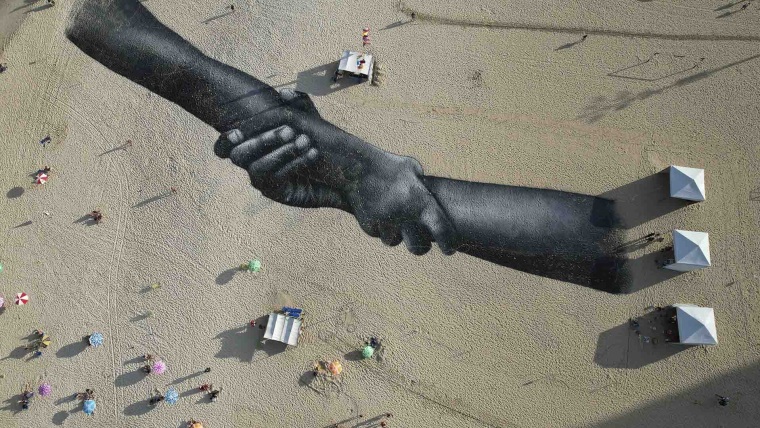 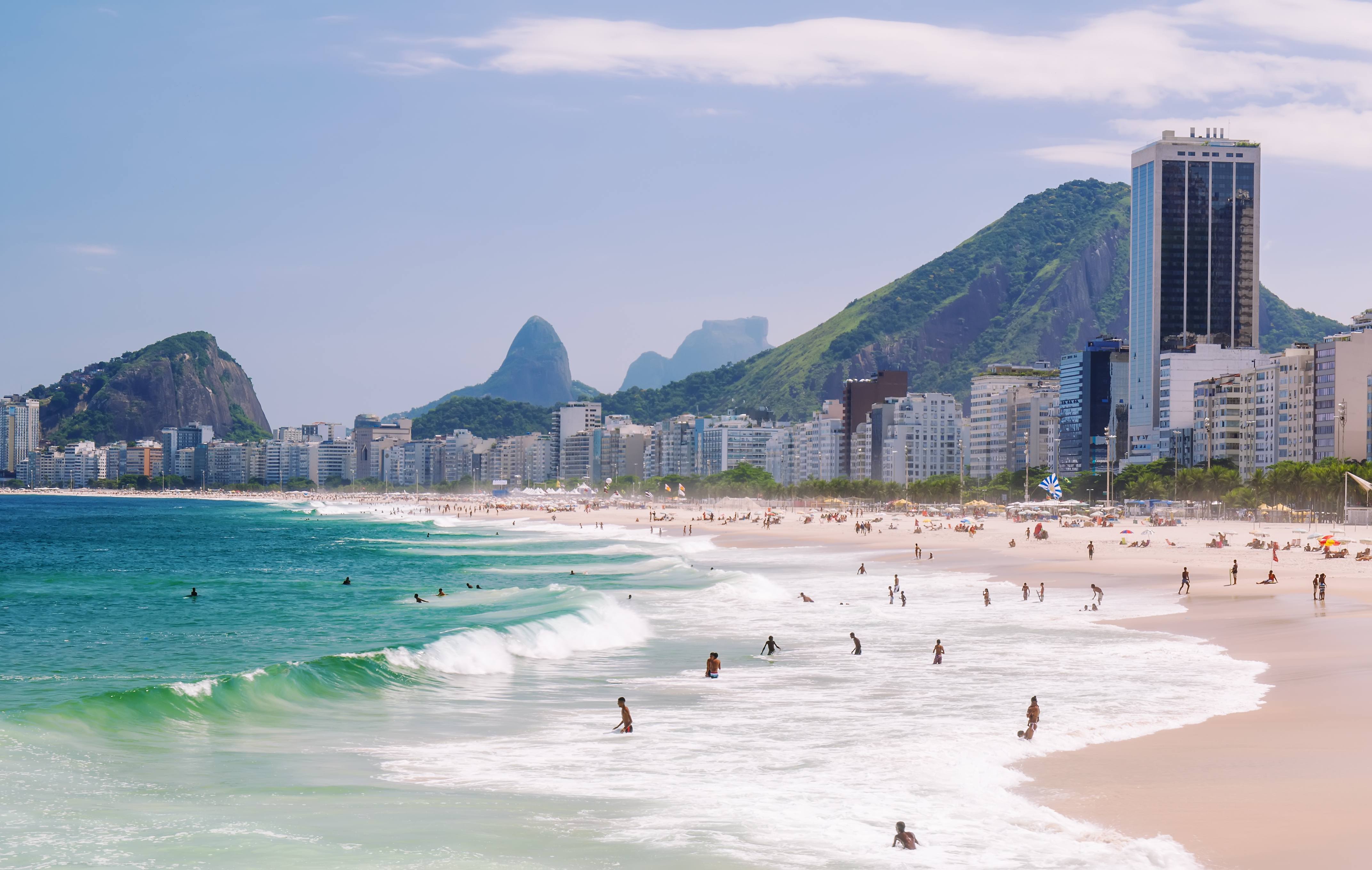 symbol of togetherness
NEW YORK
NEW YORK
STATUE OF LIBERTY
93 m
207 t
UNESCO
lighthouse
600 lightning bolts
NEW YORK
CENTRAL PARK
ZOO
the oldest public park
filming location
14% are first-time visitors
Victorian Gothic Castle
adopt a bench
bigger than Monaco
NEW YORK
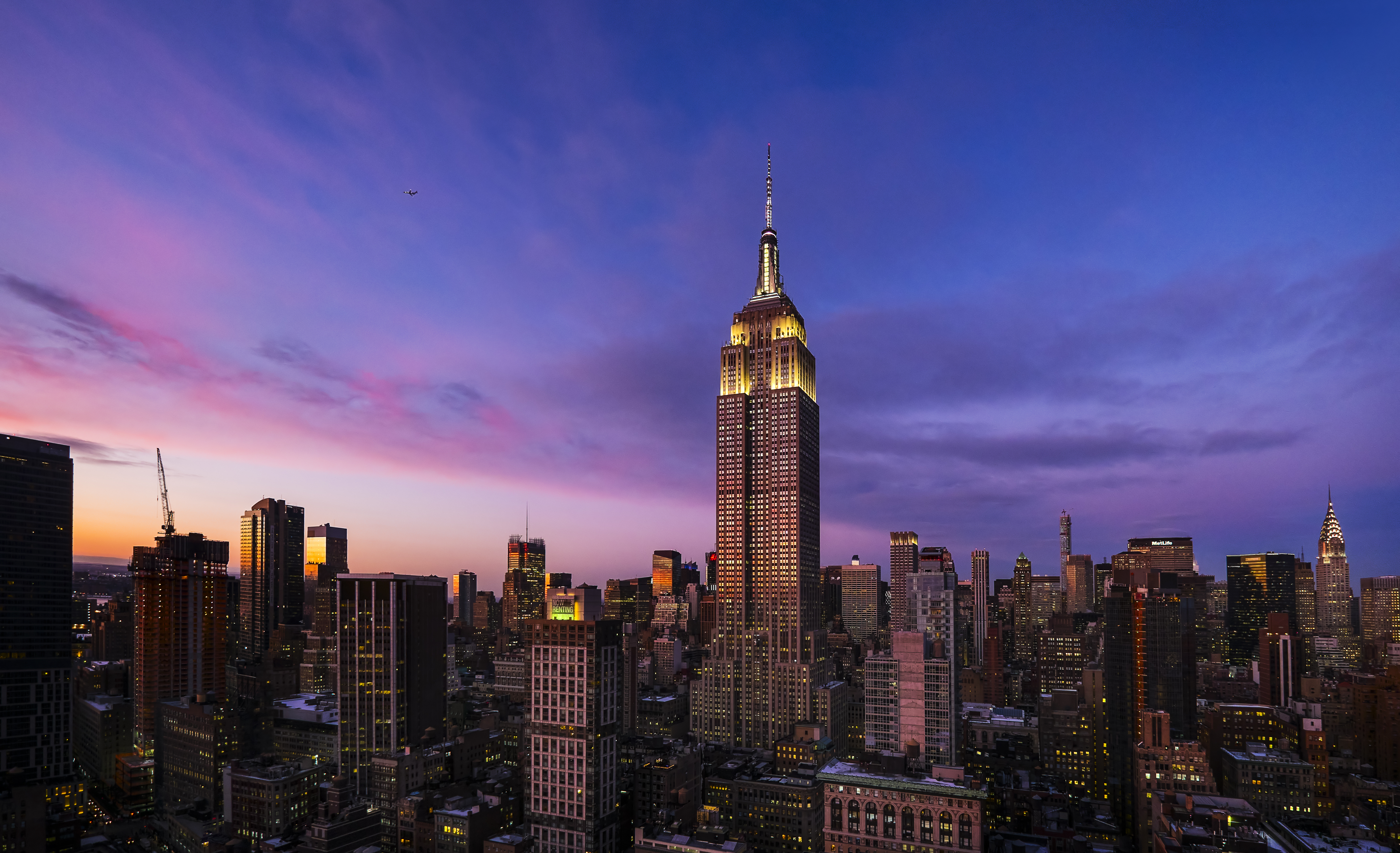 EMPIRE STATE BUILDING
381m
102 floors
TIMES SQUARE
can be seen from outer space
500 movies
THANK YOU FOR PAYING ATTENTION!
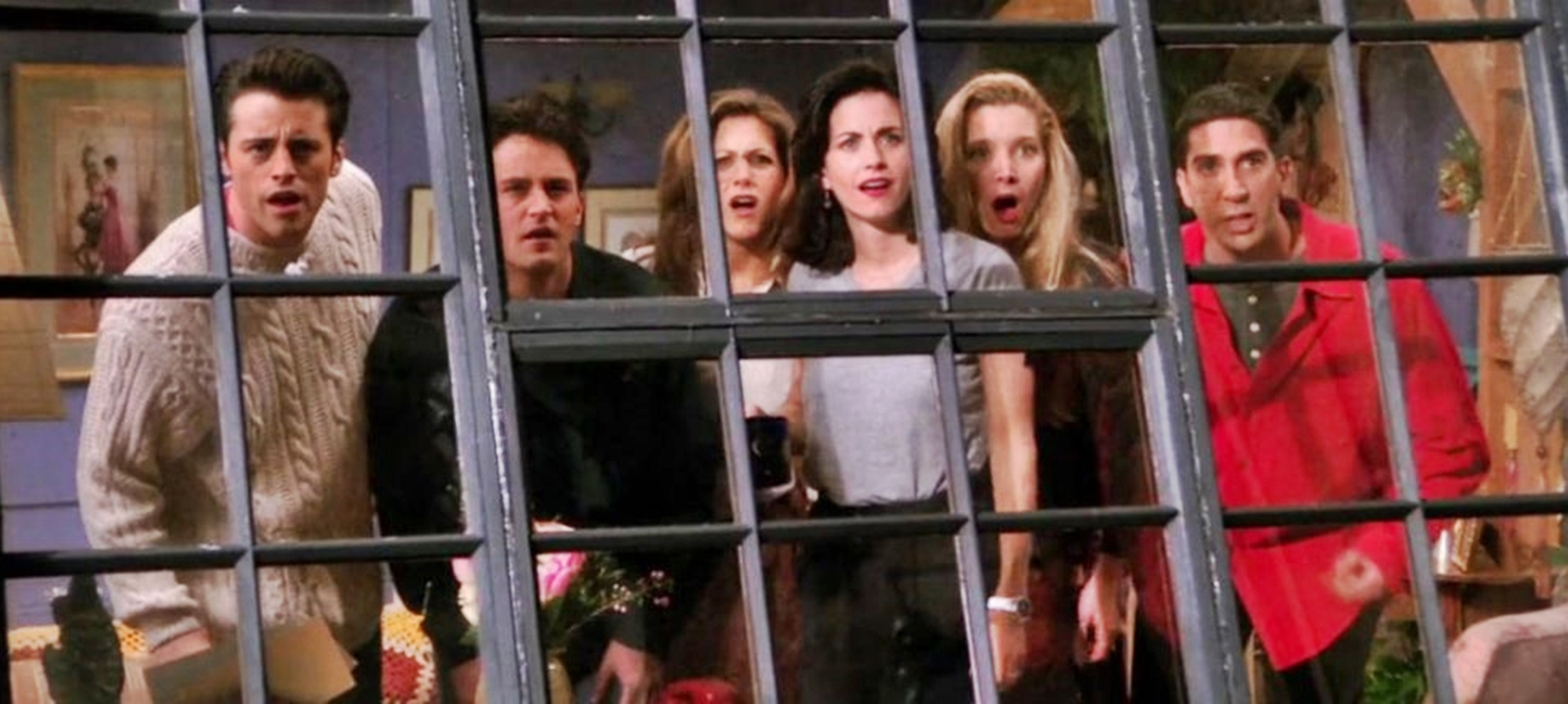 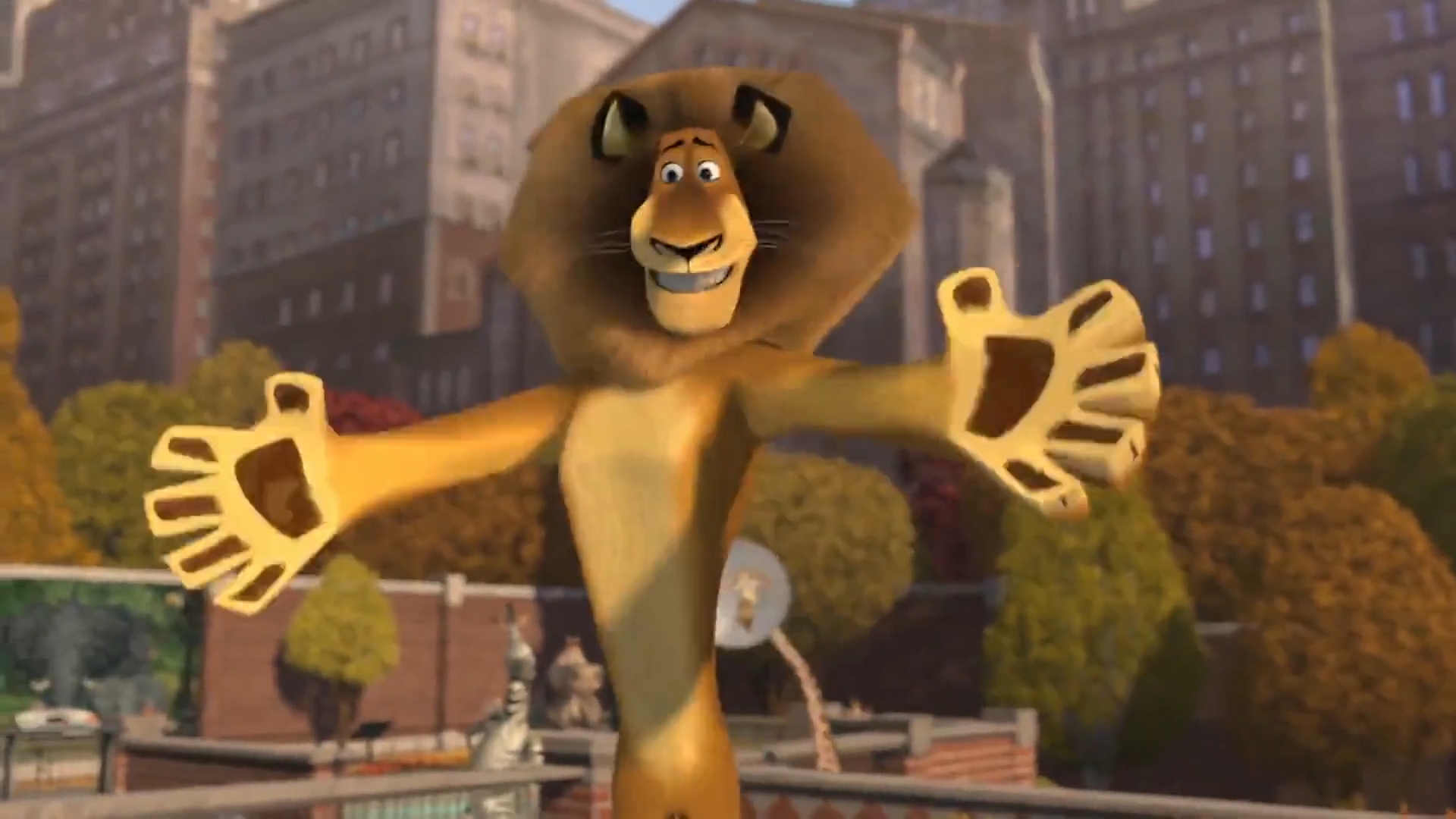